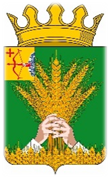 ИНВЕСТИЦИОННАЯ  ПРИВЛЕКАТЕЛЬНОСТЬ
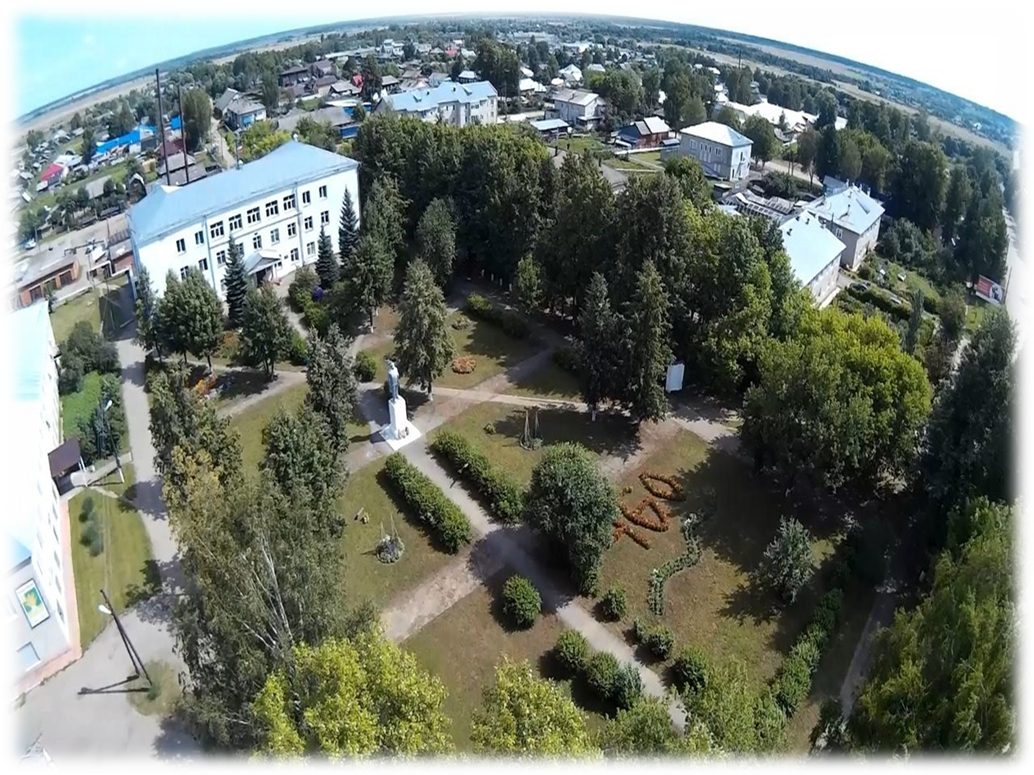 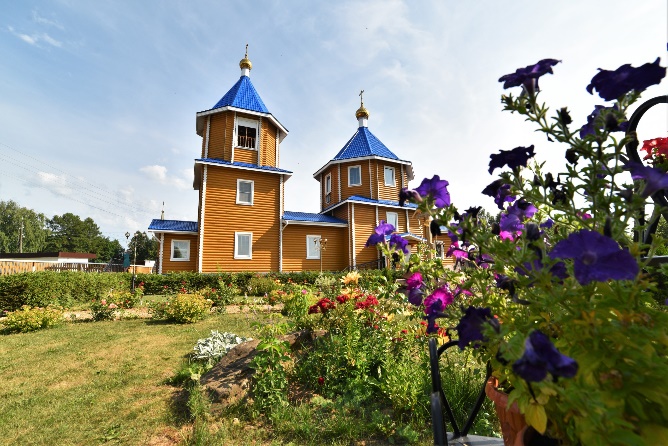 Кикнурский муниципальный округ
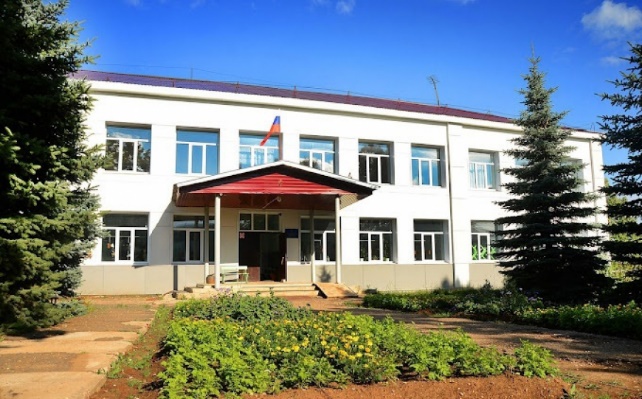 Кикнурский муниципальный округ
Географическое описание муниципального округа
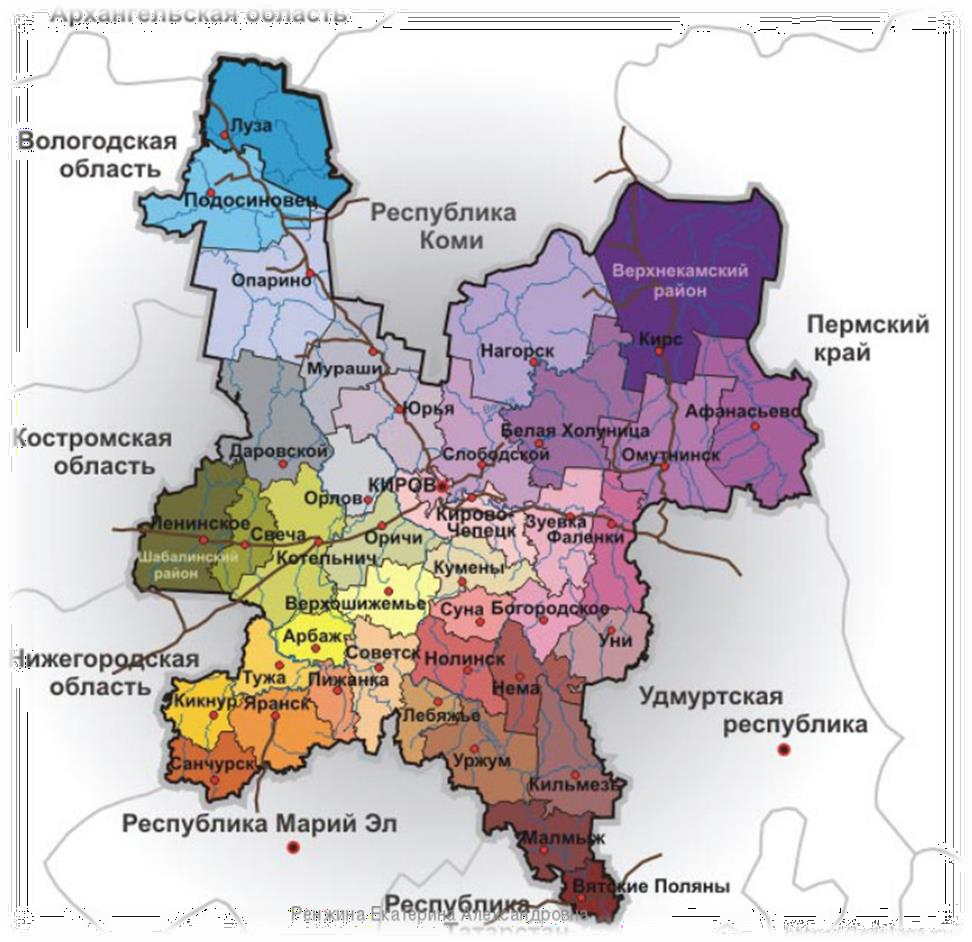 Площадь муниципального округа – 1684 кв. км
Численность населения – 6 384 человека
Расположен
в юго-западной части Кировской области
Расстояние до областного центра (г. Киров) – 265 км



Граничит с районами Кировской  области: Яранским,  Тужинским, Санчурским и Нижегородской  областью
Кикнурский муниципальный округ
Преимущества муниципального округа
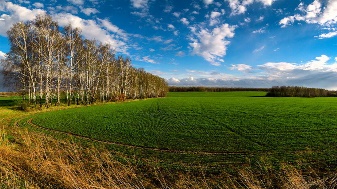 Свободные инвестиционные площадки
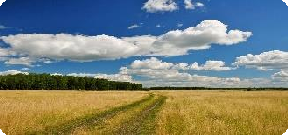 Значительный объем свободных земельных  участков
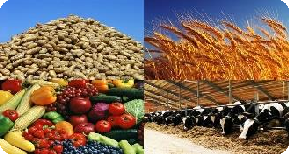 Благоприятный климат для развития сельского  хозяйства
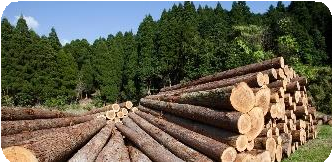 Наличие лесных ресурсов
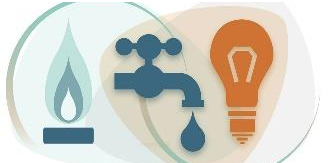 Развитая инфраструктура
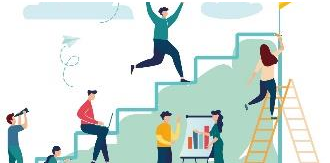 Кадровый потенциал
Кикнурский муниципальный округ
Структура экономики округа
Объем отгруженных товаров собственного производства,  выполненных работ и услуг собственными силами (без СМП) за 2023 год – 432,9 млн. рублей, или 104,0% к 2022 году
Объем инвестиций в основной капитал – 110,9 млн. рублей, или 147,9% к 2022 году
Оборот организаций за 2023 год – 
1 218,7 млн. руб.
Обрабатывающие производства за 2023 год – 392 543,00 тыс. руб.
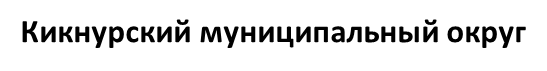 Ресурсная база
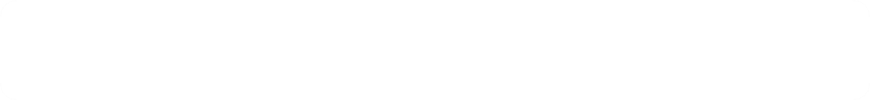 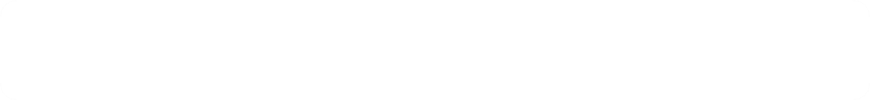 КЛИМАТ
МЕСТОРОЖДЕНИЯ И ПРОЯВЛЕНИЯ
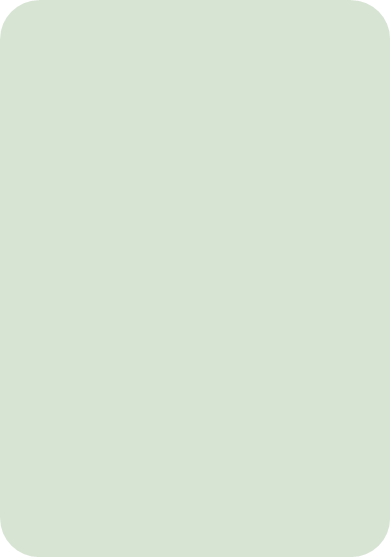 умеренно-континентальный
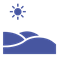 месторождение кирпичного суглинка и торфа
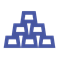 запасы строительных песков
средняя температура:
в январе -14℃, в июле + 23℃
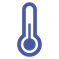 в среднем по году
9 дней в месяц идёт дождь
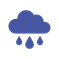 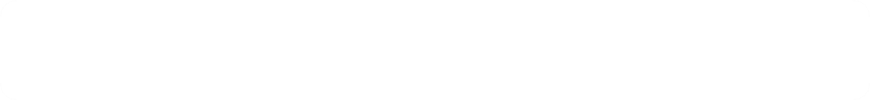 ЗЕМЛИ
ЛЕСА И ПОЧВЫ
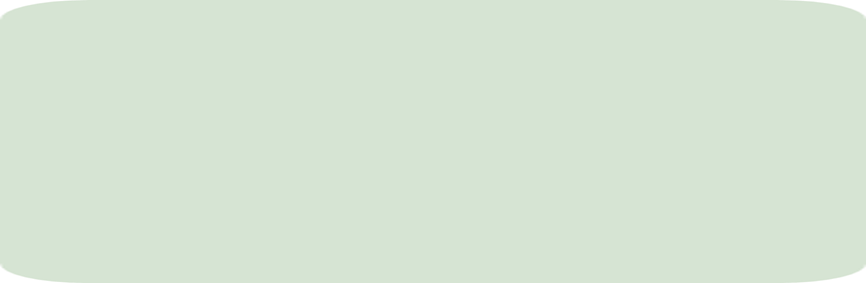 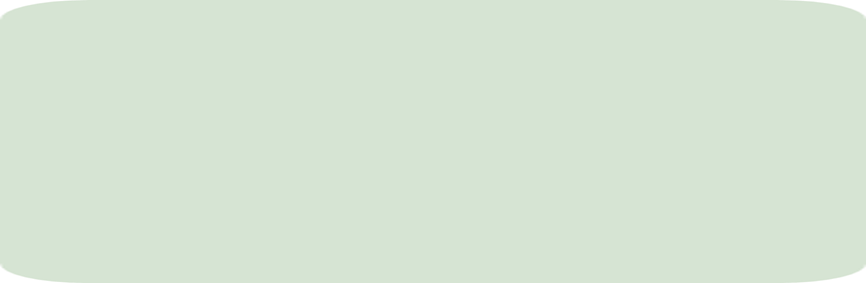 общий запас 9,2 млн. м3
общая площадь 168,428 тыс. га
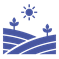 почвы
хвойные породы
1,9 млн. м3
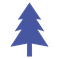 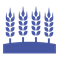 земли с/х назначения
78,927 тыс. га
значительно распространены дерново-подзолистые почвы подходят для сельскохозяйственных нужд, лесопосадки и выращивания картофеля
земли промышленности 
0,619 тыс. га
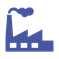 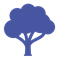 спелые породы
 3,4 млн. м3
Кикнурский муниципальный округ
Транспортная доступность
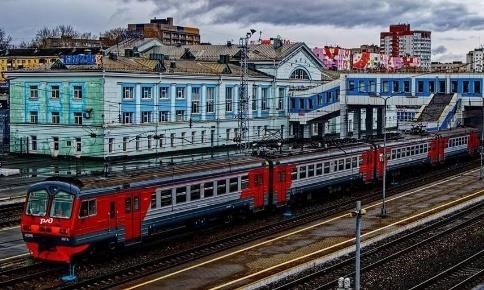 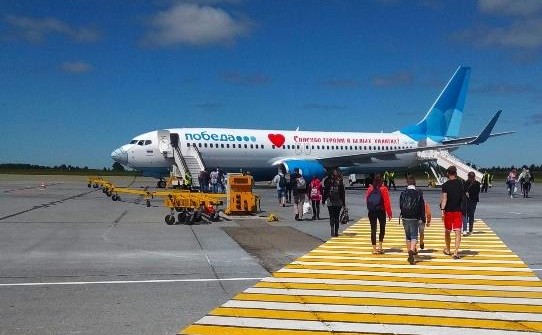 деревянная часовня чудотворной иконы Владимирской Божией Матери
деревянная часовня чудотворной иконы Владимирской Божией Матери
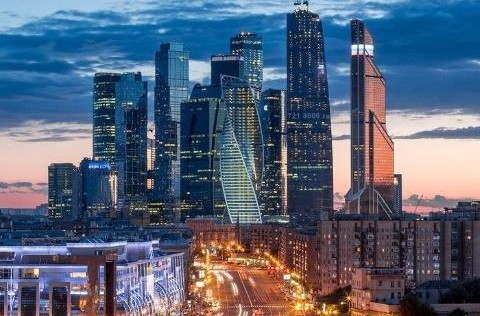 Кикнурский муниципальный округ
Инфраструктура
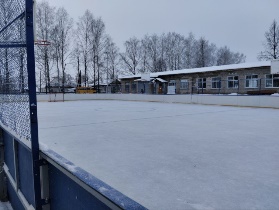 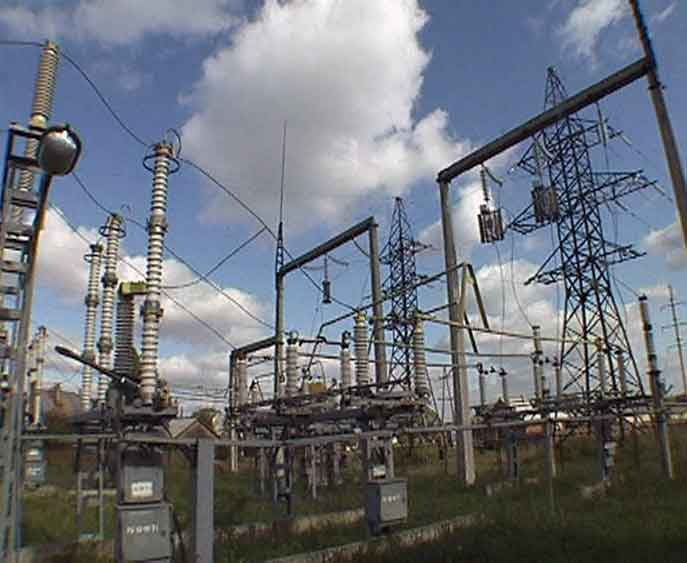 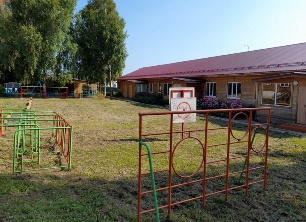 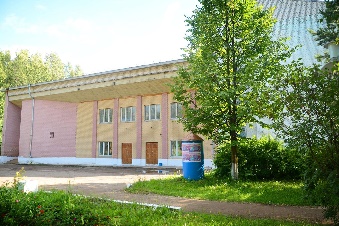 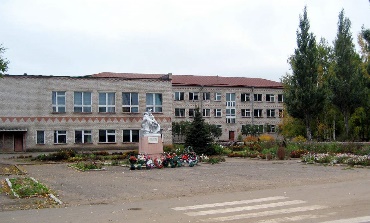 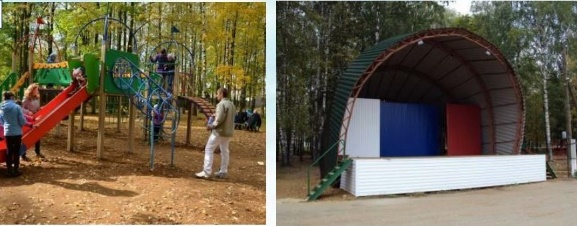 Социальная
Инженерная
Информационная
Детский сад
Школа
Больница, ФАПы
Библиотеки
Объекты спорта
Почтовая связь
Энергосети
Проводная телефонная связь
Водоснабжение
Сотовая связь
Водоотведение
Интернет
Учреждения культуры, доп.  образования
Теплоснабжение
СМИ
Соц. поддержка
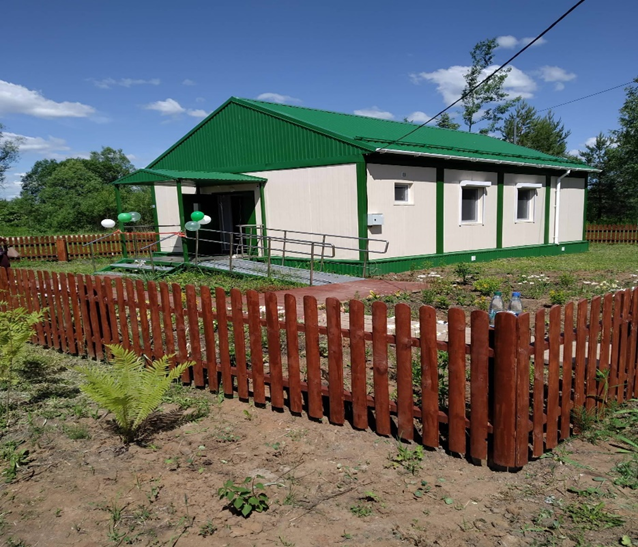 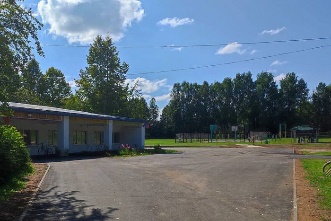 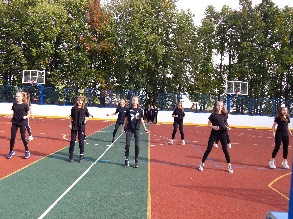 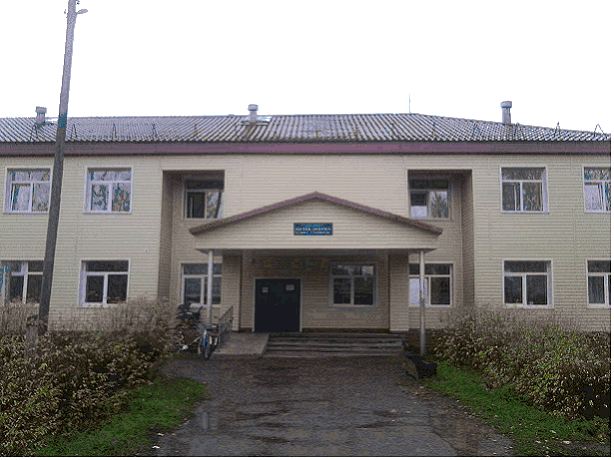 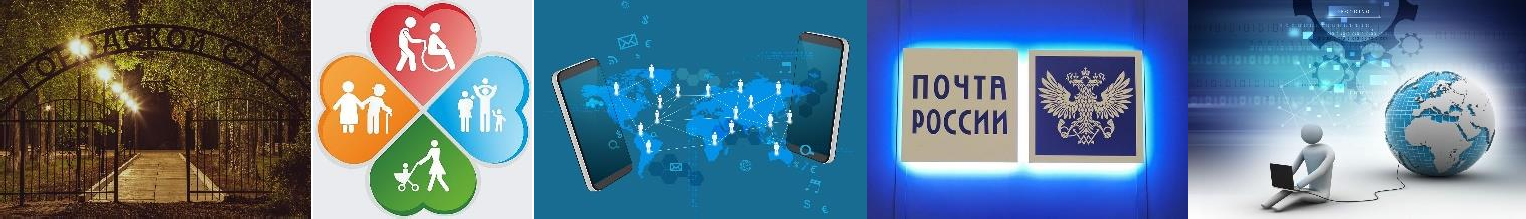 Кикнурский муниципальный округ
Кадровый потенциал
Распределение численности постоянного  населения по возрастным группам
1
дошкольное учреждение
общеобразовательных организаций
3
3
учреждения дополнительного образования
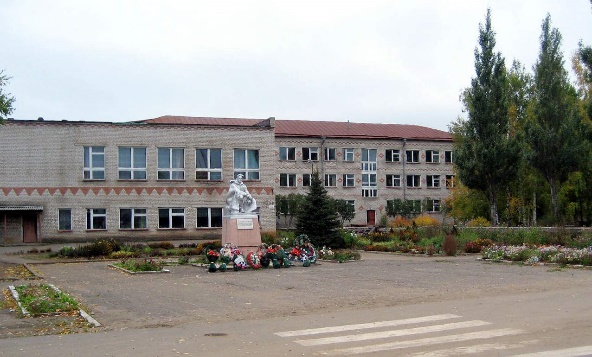 33 736,70 тыс. рублей, или 112,4 % к 2022 году
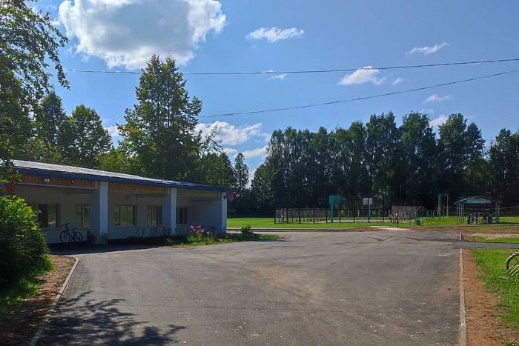 средняя заработная плата работников организаций  округа (без СМП) за 2023 год
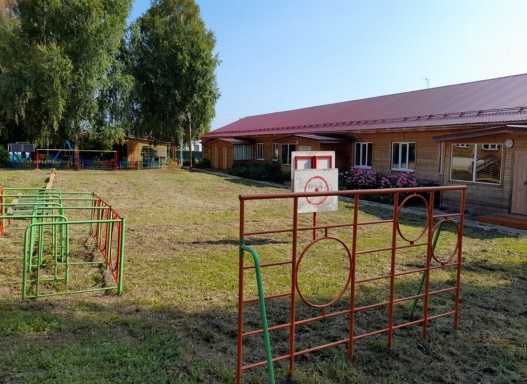 1,97%
уровень безработицы по округу на 01.01.2024
54 человека – или 78,26% к 2022 году
численность безработных на 01.01.2024
Кикнурский муниципальный округ
Социальная инфраструктура
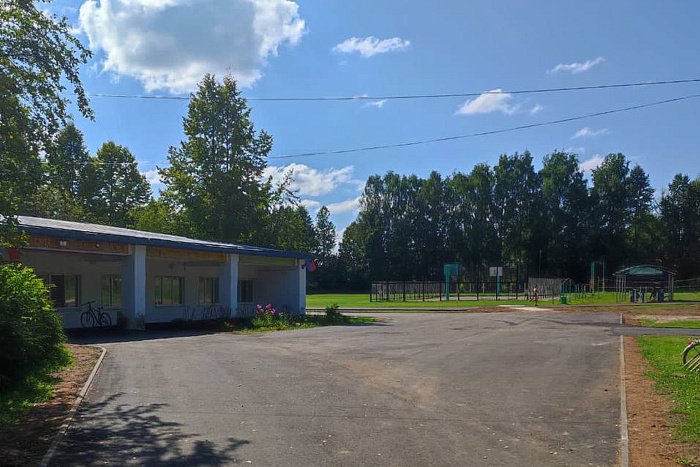 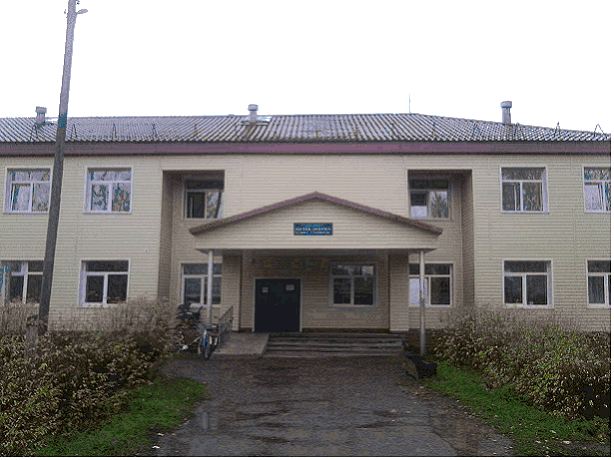 1
1
20
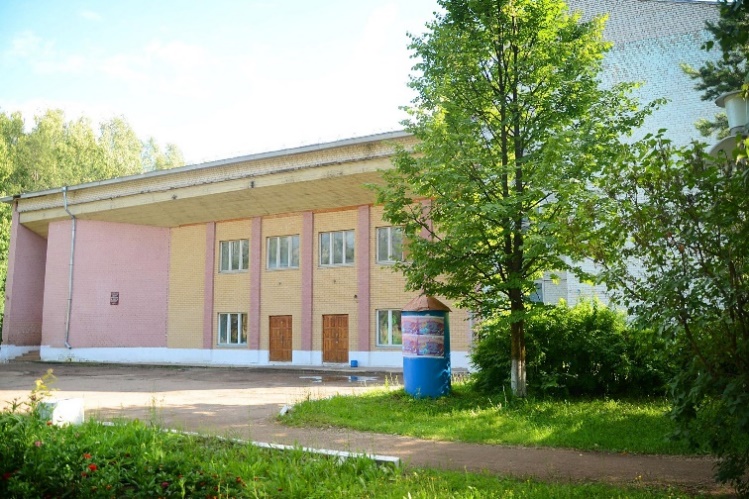 Культура и искусство:
Кикнурская централизованная клубная система (7 филиалов);
Кикнурская централизованная библиотечная система 
(10 филиалов);
Кикнурский краеведческий музей им. В.А. Шарыгина
Спорт - МКУ ДО «ДЮСШ им. А.Ф. Оленёва» пгт Кикнур
Учреждение здравоохранения - КОГБУЗ Кикнурская центральная районная больница
Кикнурский муниципальный округ
Туризм
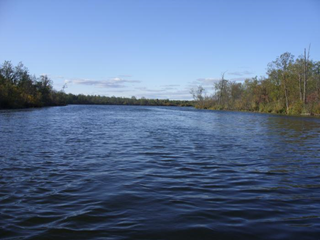 Пайбулатовское озеро, региональный памятник природы. Площадь озера – 25 га, старично-карстового происхождения
МКУ «Кик­нур­ский кра­евед­ческий му­зей им. В.А. Шарыгина» (пгт. Кик­нур, ул. Крас­но­ар­мей­ская, 7а)
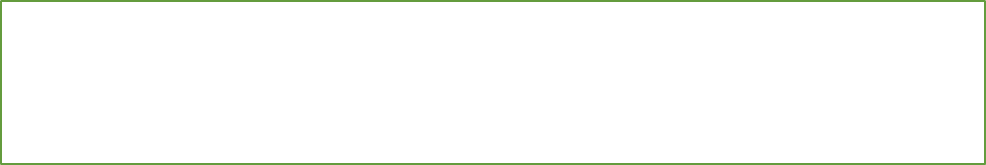 Зда­ние Шап­тин­ской Вла­димир­ской цер­кви (с. Шапта).
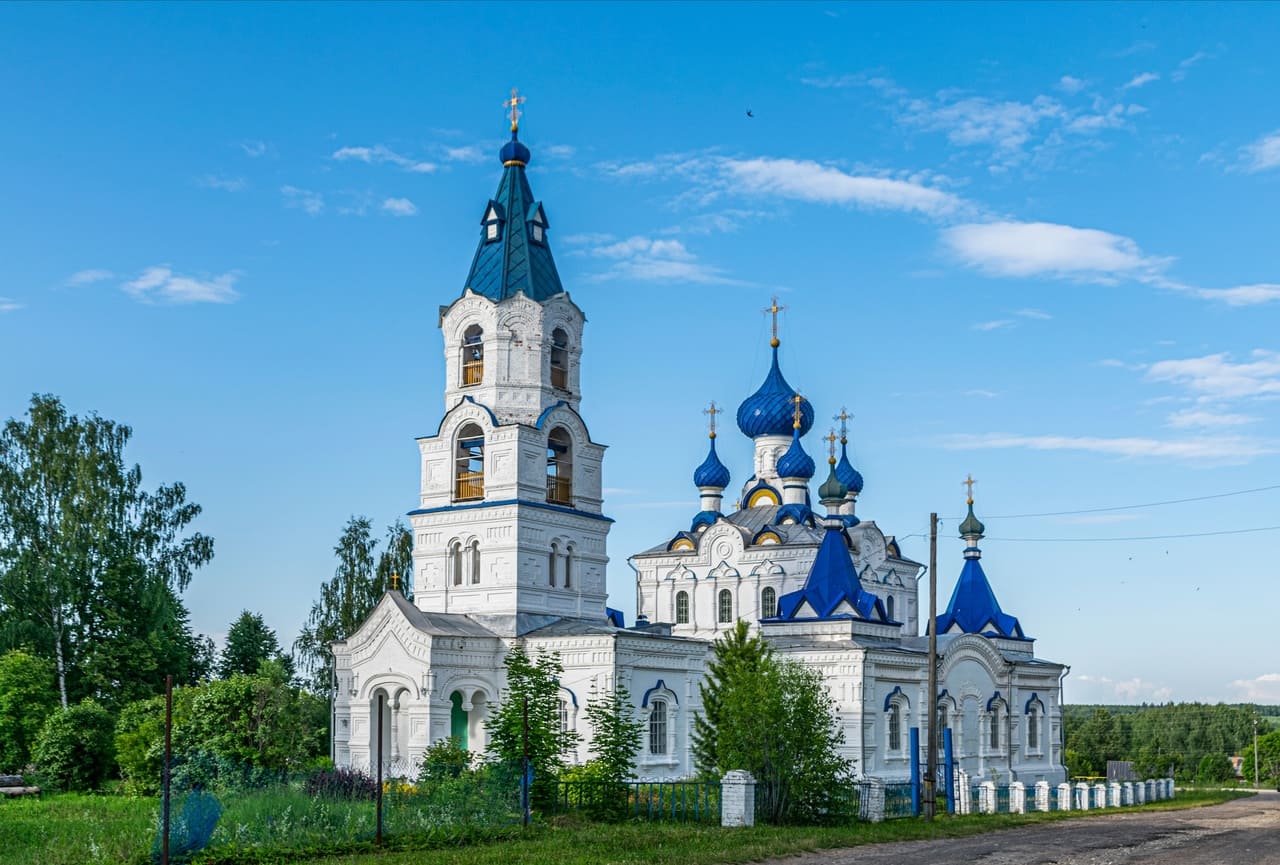 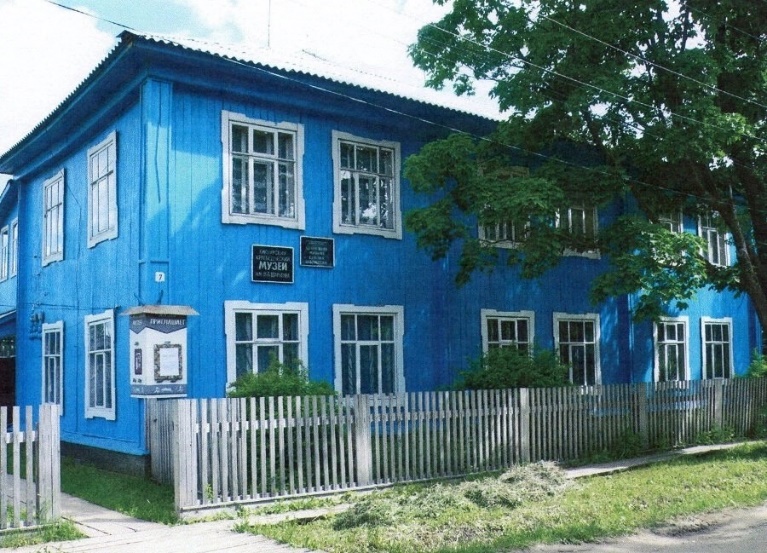 Кикнурский муниципальный округ
Основные организации
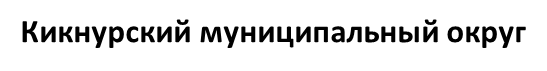 Инвестиционный потенциал
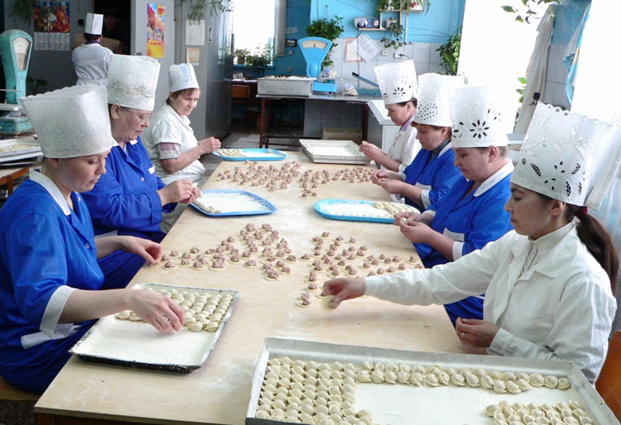 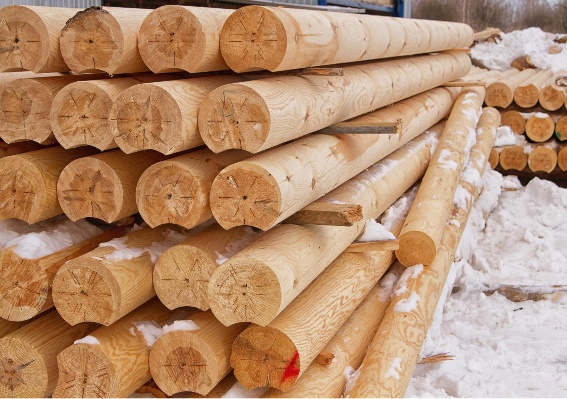 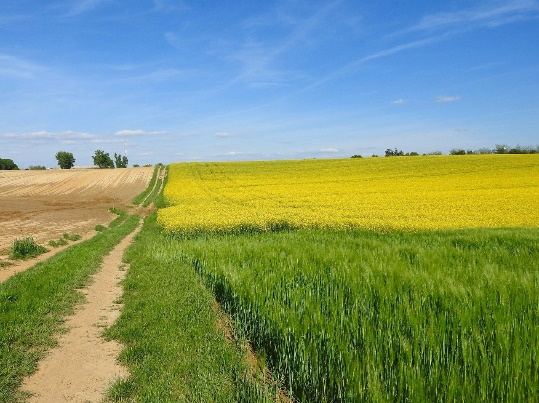 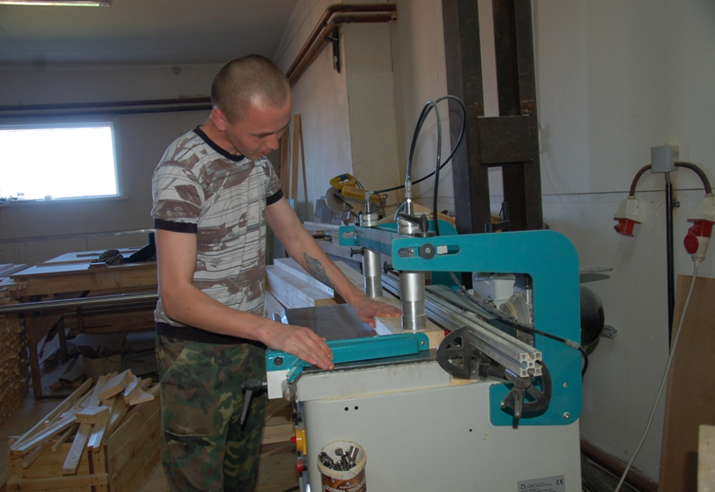 Создание потребительской кооперации среди малых форм хозяйствования
Увеличение количества малых предприятий в реальном секторе экономики
Введение в оборот ранее выпавшей из оборота пашни
Углубленная лесопереработка и утилизация отходов лесопереработки
Кикнурский муниципальный округ
Меры поддержки (муниципальный уровень)
Обращение в
администрацию города
Подбор подходящих  мер поддержки
Консультирование,  анализ проекта
Формируется перечень  институтов развития и
мер поддержки в
соответствии с  параметрами
инвестиционного
проекта
Допускается обращение  как с готовым бизнес-
планом, так и с бизнес-
идеей
Осуществляется
первичная консультация,  проводится совместный  анализ проекта,  определяются
потребности в мерах  финансовой и  методической
поддержки,
производственных  площадях
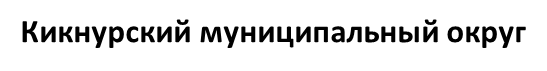 Свободные инвестиционные площадки
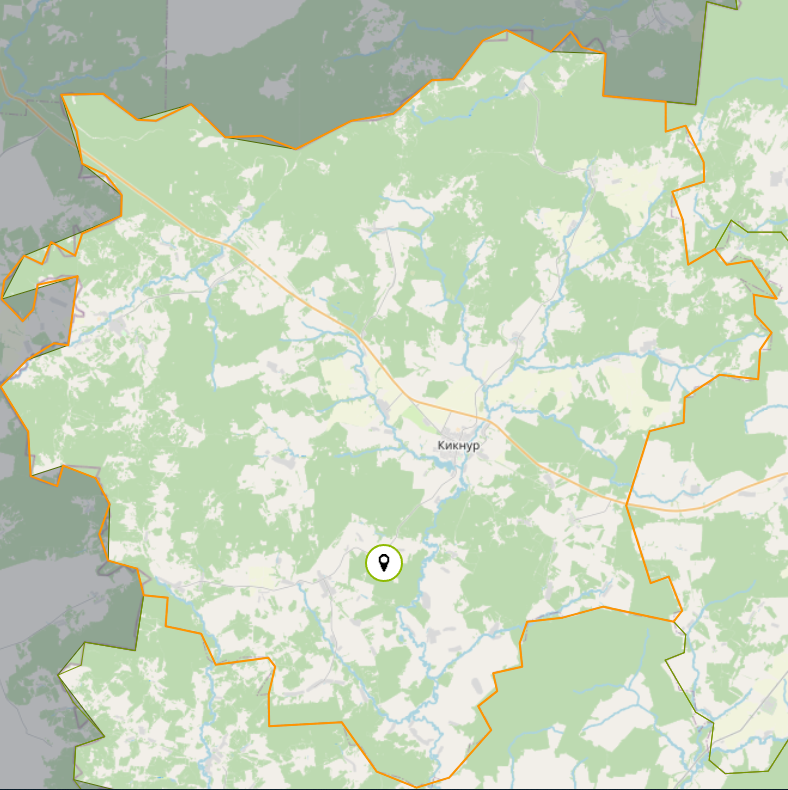 1
1
Greenfield ов
ИНВЕСТИЦИОННАЯ ПЛОЩАДКА
0
Brownfield'a
КОНТАКТНОЕ ЛИЦО
Комаров Николай Валентинович
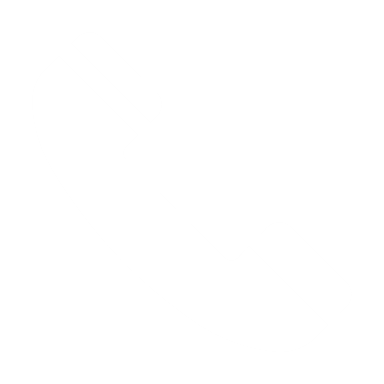 8(83341)5-15-34
Заместитель главы администрации по экономике
admkikn@kiriovreg.ru
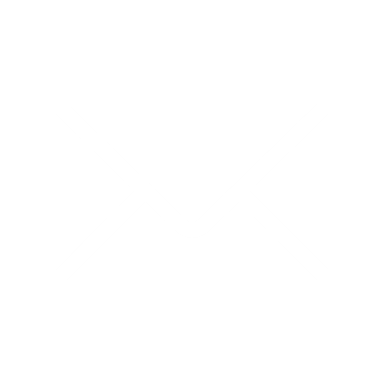 Ознакомиться с подробной информацией о площадках, точках подключения,          ресурсных мощностях, транспортной и инженерной инфраструктуре можно                          на инвестиционной карте Кировской области: https://kirov-investkarta.ru/
Кикнурский муниципальный округ
Меры поддержки (региональный уровень)
Гранты субъектам МСП, занимающимся социально значимыми видами деятельности или субъектам МСП, созданным физическими лицами в возрасте до 25 лет включительно
Уполномоченный орган по заключению соглашений об осуществлении деятельности на ТОР
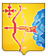 Министерство промышленности, предпринимательства и торговли Кировской области
prom@ako.kirov.ru
Льготное кредитование. Гарантийное кредитование
Информационно-консультационные услуги, направленные на содействие развитию субъектов МСП
Образовательные услуги 
Информационно-консультационные услуги, направленные на содействие развитию территориальных кластеров Кировской области
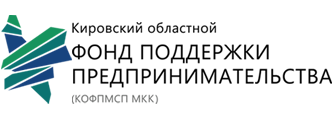 https://kfpp.ru
Антикризисные меры для бизнеса
Онлайн-сервисы для организации удалённой работы
«Горячие линии» для консультаций субъектов МСП
Цифровая платформа - представление услуг для предпринимателей в электронном виде
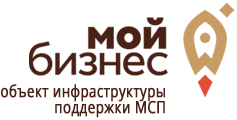 https:мойбизнес-43.рф
Предоставление информационно-консультационной поддержки инвесторам,
комплексное сопровождение инвесторов, оказание прочей консультационно-методической помощи в целях реализации инвестиционной деятельности
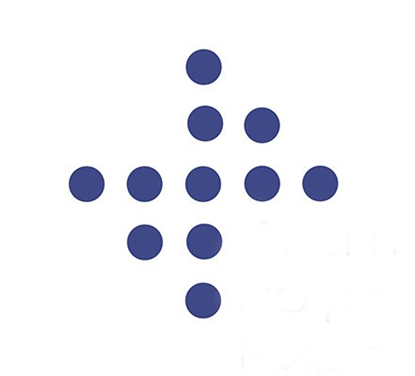 Агентство инвестиционного развития
Кировской области
https://vk.com/airko43
Информирование, консультирование, семинары, мастер-классы, патентные и маркетинговые исследования, подготовка и экспертиза экспортного контракта, поиск иностранного партнера, бизнес-миссии, международные выставки
АНО «Центр 
поддержки экспорта»
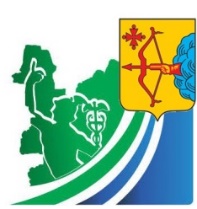 http://exportkirov.ru
Программа льготных займов, субсидии промпредприятиям на уплату процентов по кредитам,  финансовое обеспечение лизинговых проектов
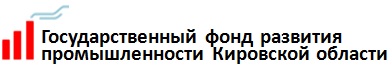 https://frp.kirovreg.ru/
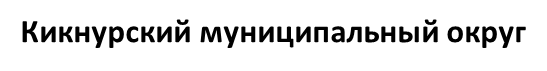 Меры поддержки (федеральный уровень)
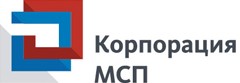 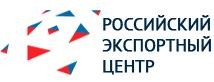 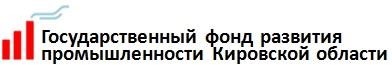 https://frp.kirovreg.ru/
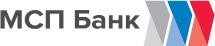 https://www.exportcenter.ru
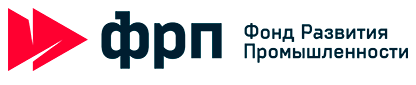 https://corpmsp.ru
https://frprf.ru
Финансирование расходов по  экспортному контракту,  компенсация части затрат на  транспортировку продукции,  финансирование текущих  расходов по экспортным
поставкам
Программа льготных займов,  субсидии промпредприятиям  на уплату процентов по
кредитам, финансовое
обеспечение лизинговых  проектов
Финансовая, кредитная,
лизинговая поддержка
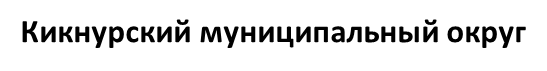 Контакты
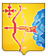 610019, Кировская область, г. Киров, ул. Карла Либкнехта, 69
телефон: 8 (8332) 27-27-23, prom@ako.kirov.ru
Министерство промышленности, предпринимательства и торговли Кировской области
https://prom.kirovreg.ru/
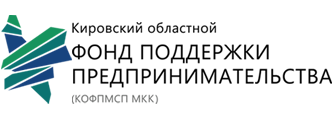 610020, Кировская область, г. Киров, Динамовский проезд, дом 4
телефон: 8 (8332) 410-410, mail@kfpp.ru

https://мойбизнес-43.рф/
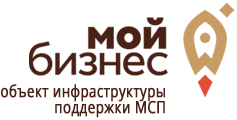 610020, Кировская область, г. Киров, Динамовский проезд, дом 4, 2 этаж
              телефон:  8 (8332) 410-410, mail@kfpp.ru
https://мойбизнес.рф/
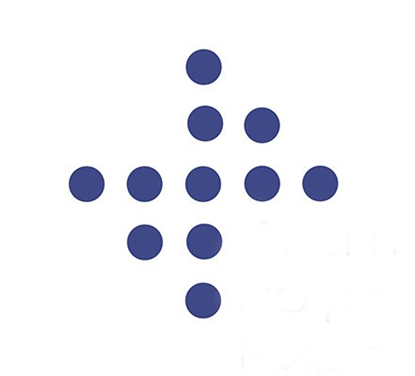 610020, Кировская область, г. Киров, Динамовский проезд, дом 4, 1 этаж
телефон: 8 (8332) 22-10-77, airko43@mail.ru
Агентство инвестиционного развития
Кировской области
https://kirov-invest.ru/,   https://vk.com/airko43
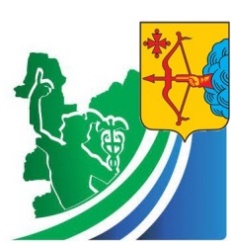 АНО «Центр 
поддержки экспорта»
610020, Кировская область, г. Киров, Динамовский проезд, 4, каб. 205
8 (8332) 21-24-30, vcpe@mail.ru
https://exportkirov.ru/
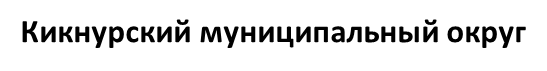 Контакты
123610, Москва, Краснопресненская наб., д. 12, подъезд 9
телефон: 8-800-550-0188, +7 (495)937-4747
https://www.exportcenter.ru/contacts/

info@exportcenter.ru 
(только для официальных писем)
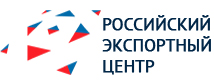 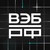 125009, Москва, ул. Воздвиженка, д. 10, 
телефон: +7 (495) 604-63-63, +7 (495) 721-92-91 (факс)
https://вэб.рф/


info@veb.ru
109074, г. Москва, Славянская площадь, д. 4, стр. 1
телефон: 8-800-100-11-00, info@corpmsp.ru, https://corpmsp.ru/contacts/

АО "Российский Банк поддержки малого и среднего предпринимательства"
115035, г. Москва, ул. Садовническая, д. 79
телефон: 8-800-100-11-00 , https://mspbank.ru/contacts/
https://vk.com/mspbank, https://t.me/msp_bank
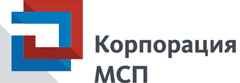 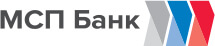 105062, Москва, Лялин переулок, д. 6, стр. 1, 
+7 495 120-24-16, 8 800 500-71-29
https://frprf.ru/kontakty/, frp@frprf.ru
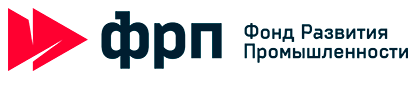 610020, Кировская область, г. Киров, Динамовский проезд, дом 4, оф. 301
телефон Консультационного центра ФРП Кировской области: 
телефон: 8 (8332) 78-28-38,  frpko_43@mail.ru, https://frp.kirovreg.ru/
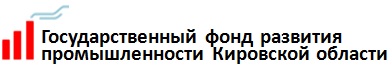 Кикнурский муниципальный округ
Контакты
Администрация Кикнурского муниципального округа
612370, Кировская обл., пгт Кикнур, ул. Советская, 36
https://kiknur-okrug.gosuslugi.ru/                                             https://vk.com/kiknursky_okryg
Комаров Николай Валентинович
 Заместитель главы администрации округа  по  экономике 
8(83341)5-15-34
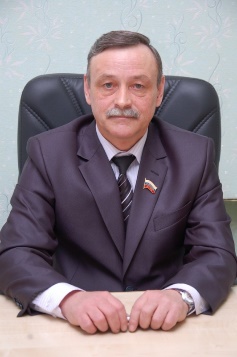 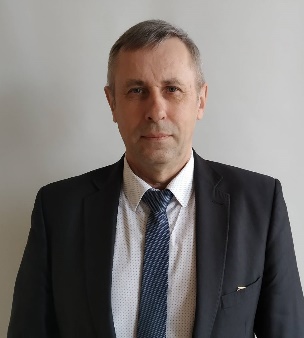 Галкин Сергей Юрьевич
Глава Кикнурского муниципального округа
8(83341)5-12-51
admkikn@kirovreg.ru
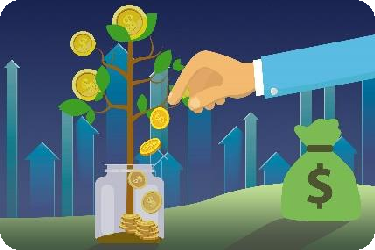 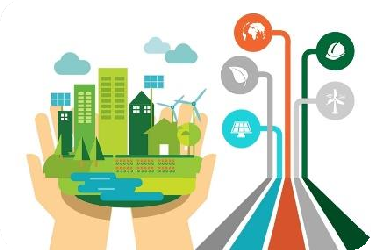 Инвестируйте в Кикнурский муниципальный округ!

Инвестируйте в Кировскую область!
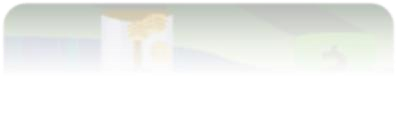 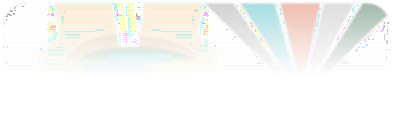